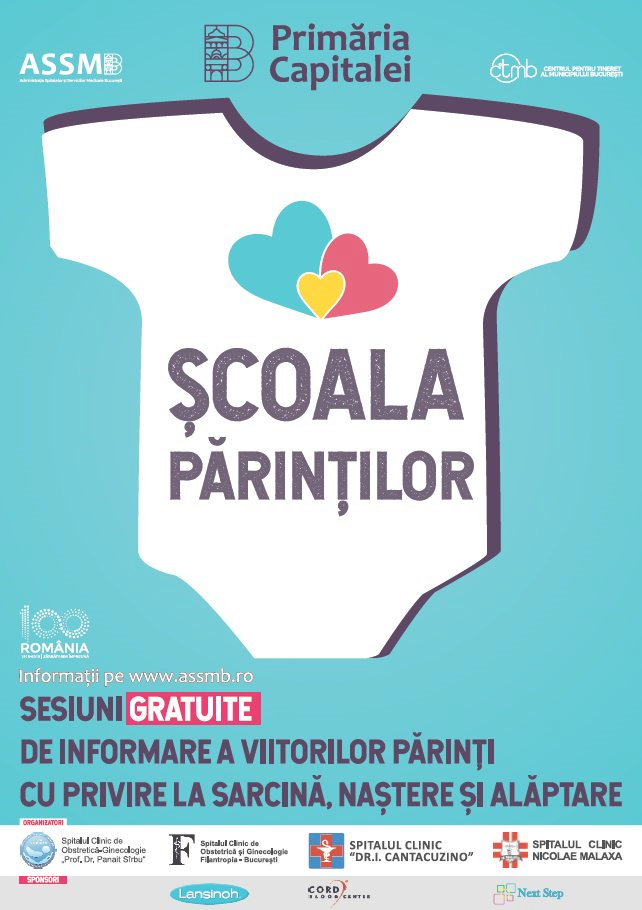 REGULAMENT
 privind desfășurarea Cursului ”Școala Părinților”

 
Articolul 1 - Organizatorul Cursului ”Școala Părinților”

Cursul este organizat de Administrația Spitalelor și Serviciilor Medicale București (în continuare A.S.S.M.B.), cu sediul în strada Sfânta Ecaterina. Nr.3, Sector 4, București și desfășurat prin intermediul celor 4 maternități aflate în subordinea A.S.S.M.B., respectiv: 

Spitalul Clinic ”Dr. I. Cantacuzino”;
 Spitalul Clinic de Obstetrică Ginecologie ”Panait Sîrbu”;
 Spitalul Clinic de Obstetrică și Ginecologie ”Filantropia”;
 Spitalul Clinic ”Nicolae Malaxa”.

Pe perioada desfășurării cursului și din motive întemeiate, Organizatorul își rezervă dreptul de a modifica oricare din condițiile stabilite în prezentul Regulament.
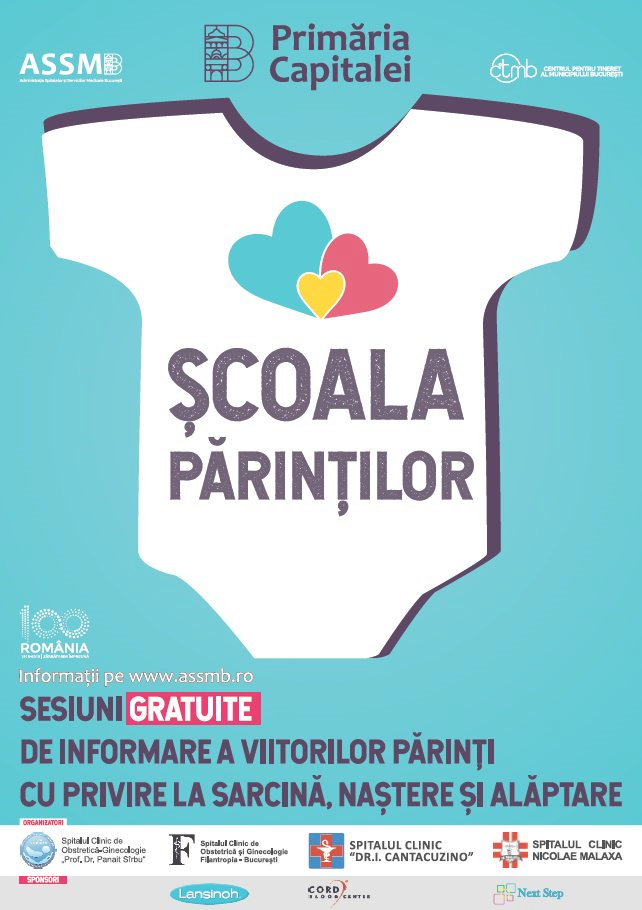 Articolul 2 - Durata și locul desfășurării

Sesiunile de informare dedicate viitorilor părinți se vor desfășura lunar, în cadrul celor 4 maternități menționate în Art.1., fiind structurate în 4 module, respectiv:

Nașterea;
Lăuzia;
Îngrijirea;
Alimentația nou născutului.

 La finalizarea acestora, participanții vor primi un certificat de absolvire a cursului și un certificat de puericultură (adresat exclusiv taților), ce poate fi folosit conform prevederilor legale.


Articolul 3 - Beneficiarii cursului

Cursul ”Școala Părinților” se adresează viitorilor părinți ce vor să afle informații cu privire la sarcină, naștere și alăptare.
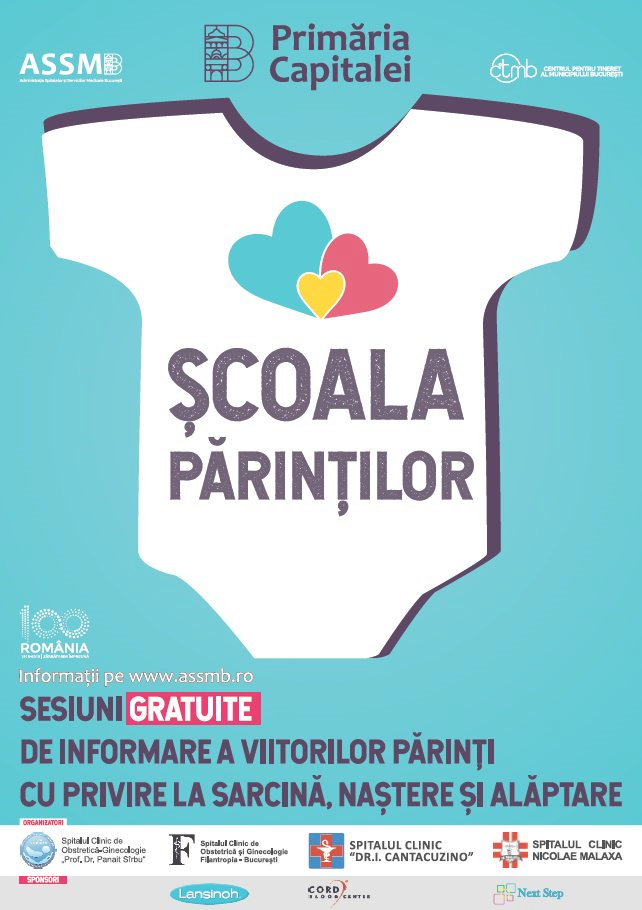 Articolul 4 – Parteneri


A.S.S.M.B. prin intermediul Spitalului Clinic ”Dr. I. Cantacuzino”, Spitalului Clinic de Obstetrică Ginecologie ”Panait Sîrbu”, Spitalului Clinic de Obstetrică și Ginecologie ”Filantropia” și a Spitalului Clinic ”Nicolae Malaxa”, în parteneriat cu Cord Blood Center Laboratories S.A. și  Next Step Investment S.R.L. va asigura buna desfășurare a cursului.

Partenerii A.S.S.M.B vor furniza materialele didactice necesare (instrumente de lucru) cadrelor medicale calificate pentru susținerea cursului.
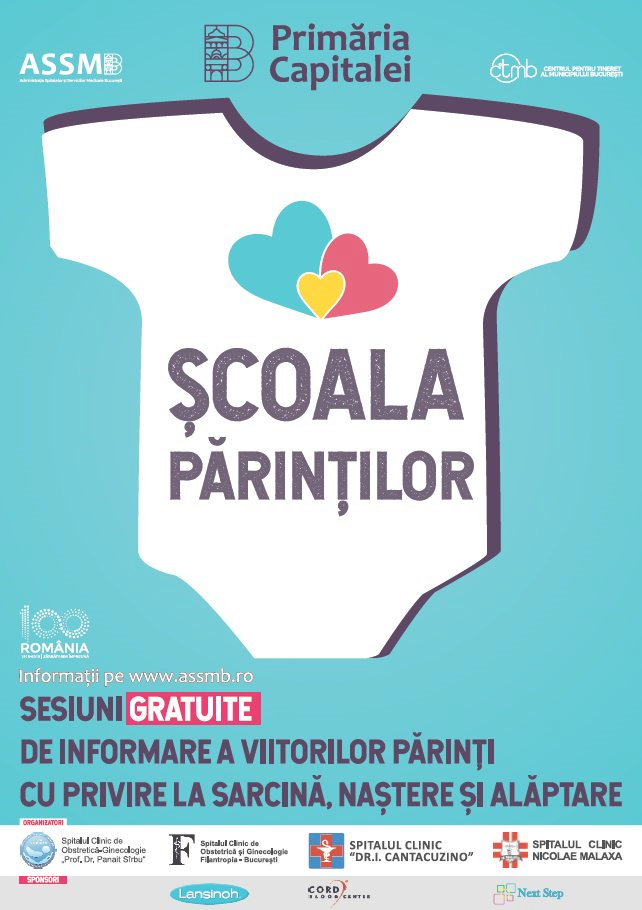 Articolul 5 – Desfășurarea cursului


Participarea la sesiunile de informare din cadrul Cursului ”Școala Părinților” este gratuită. Sesiunile vor fi susținute de către personalul medical calificat din cadrul celor 4 maternități.
Înregistrarea se va face la maternitatea pentru care optează fiecare participant. 

Cursul este format din 4 module, cu o durată de aproximativ 2 ore/modul. Acestea conțin informații esențiale de care viitorii părinți au nevoie pentru a putea fi pregătiți în noua etapă din viața lor. 

La final, participanții vor primi un certificat de absolvire a cursului și un certificat de puericultură, după caz.

Certificatele de puerticultură pot fi folosite conform Art. 6, Alin. (1), prevăzut în HG Nr. 244 din 10 aprilie 2000 pentru aprobarea Normelor metodologice de aplicare a Legii concediului paternal nr. 210/1999.
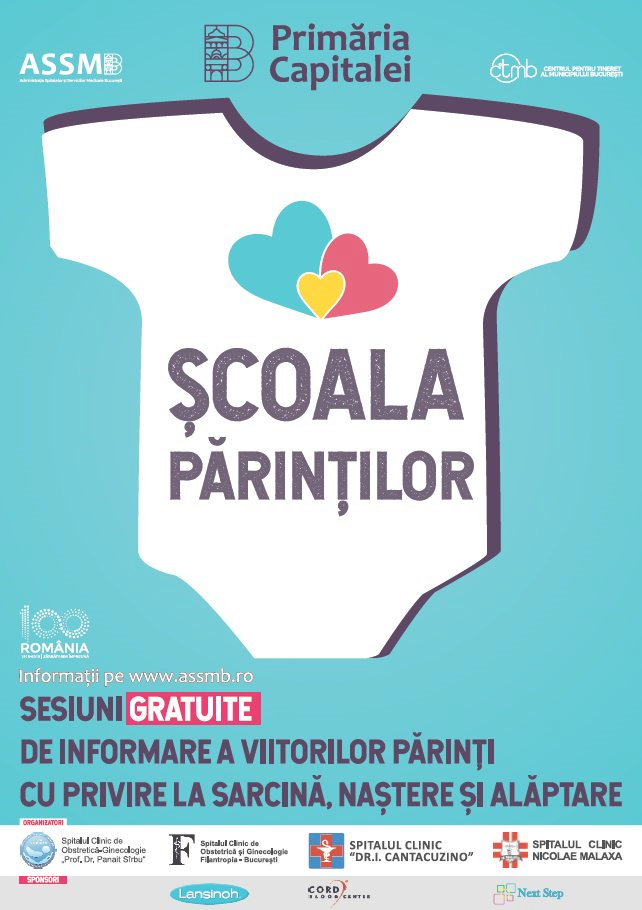 Pe parcursul desfășurării sesiunilor, personalul medical implicat va înainta participanților tabelul tip primit de la Organizator, declarația de consimțământ privind prelucrarea datelor cu caracter personal și chestionarul de feedback adresat acestora.

Fiecare persoană prezentă la curs va completa tabelul menționat anterior cu numele/prenumele, numărul de telefon și adresa de e-mail. 
La finalul înscrierilor tabelul va fi înapoiat către A.S.S.M.B., în baza Acordului de prelucrare a datelor personale privitor la desfășurarea Cursului ”Școala Părinților” încheiat între A.S.S.M.B. și cele 4 maternități.
Participanții vor completa declarația de consimțământ privind prelucrarea datelor cu caracter personal în baza căreia aceștia își dau acordul să primească pe adresa de e-mail informații despre campaniile, programele și proiectele desfașuate de A.S.S.M.B.

La finalul celor 4 module, participanții vor completa un chestionar de feedback care va fi folosit pentru crearea unei baze de date în vederea realizării unei evaluări a cursului.

Cursurile vor fi susținute după forma acceptată și transmisă de Organizator către cele 4 maternități participante.
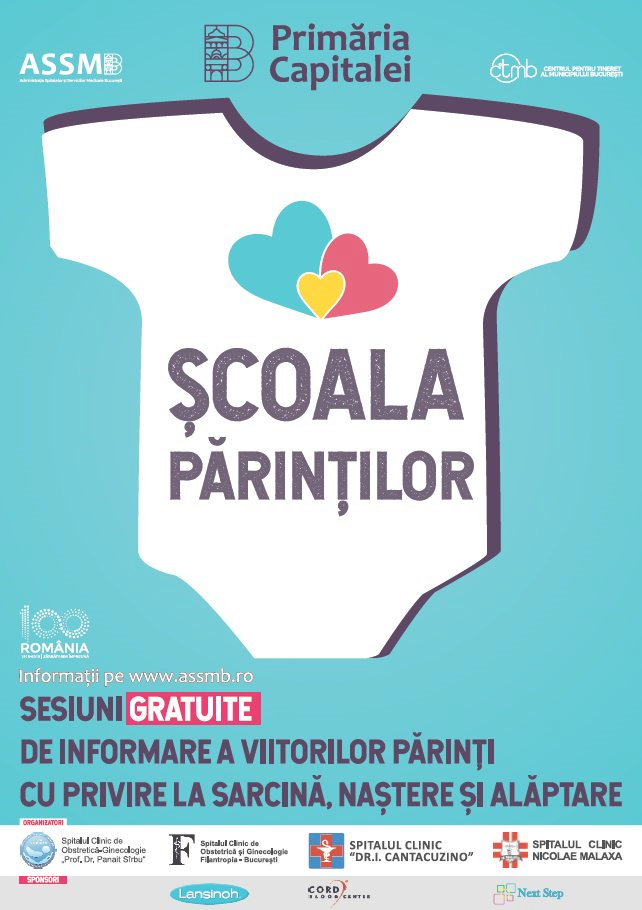 Orice fel de impediment sesizat la nivelul desfășurării cursului va fi transmis către A.S.S.M.B. prin intermediul e-mail-ului promovareasanatatii@assmb.ro.



Regulamentul poate fi accesat pe website-ul www.assmb.ro, la secțiunea ”Campanii”, Cursul ”Școala Părinților”.